Vilkaviškio vyskupijos tikybos mokytojų mokslinė praktinė konferencija „Mokinio pažinimo būdai“2019-10-28„Mokinio pažinimo būdai per netradicinę veiklą“
Pranešimo autorė:
Tikybos, technologijų mokytoja Laima Gužienė
Kauno rajono Šlienavos pagindinė mokykla
Turinys:
Netradicinė veikla formaliame ugdyme
Netradicinė veikla neformaliame ugdyme
Vaikų ir tėvų santykis namuose ir bendruomenėje
„Žmogaus nieko negalima išmokyti, žmogus turi išmokti pats.“ (A.n.)
Ilga pedagoginė praktika rodo, kad ne kiekvienas vaikas vienodai priima dėmesį, domėjimąsi jo ar jo šeimos narių gyvenimu. Vieni yra atviri , galintys ir norintys bendrauti įvairiais aspektais , kiti – atsiveria tiek , kiek tai susiję su mokslais, treti – tyliai atlieka savo pareigą , o į apmąstymus, vidinį pasaulį įsileidžia labai nenoriai. Tai lemia šeimos požiūris į aplinką , jos gyvenimo būdas. Tačiau mokytojas turi ieškoti būdų, kaip pažinti kiekvieną mokinį ir padėti jam atsiskleisti kaip asmenybei.
Mokytojai turėtų kūrybiškai pritaikyti metodus savo pamokose ir pasiūlyti daugiau mokinių kompetencijoms ugdyti(s) tinkamų aktyvaus mokymosi metodų ir jų taikymo pavyzdžių. 
Kodėl tai yra svarbu?
Į mokinių kompetencijų ugdymą kreipiamas ugdymo turinys iš esmės keičia požiūrį į mokymąsi, pažinimo procesą, žinias. Kad šie pokyčiai įvyktų, mokytojui svarbu parinkti ir veiksmingai taikyti šiuolaikinius mokymosi metodus. 
Vis daugiau mokslinių tyrimų rodo, kad mokiniai mokosi veiksmingiau, jei jie turi galimybę įsitraukti į „autentišką“ mokymąsi –veiklą, kur būtina panaudoti dalykines žinias realaus gyvenimo problemoms spręsti.
Įrodyta, kad teigiamą poveikį mokymuisi daro aktyvi, tinkamai organizuota veikla pamokose, kai mokymosi procese panaudojami aktyvaus mokymosi metodai, padedantys struktūruoti žinias, svarstyti alternatyvas, atlikti tyrimus, veiksmingai bendrauti, naudoti naujas technologijas ir kūrybiškai pažvelgti į įprastą pamoką. 
Rekomenduojama organizuoti kuo daugiau netradicinių pamokų (Integruotos pamokos, STEAM projektai, pamokos su svečiu, įv. eksperimentai), vesti pamokas netradicinėje aplinkoje.
Netradicinė veikla formaliame ugdyme
Netradicinės pamokos
Pamokos netradicinėje aplinkoje
Netradicinės priemonės
Netradicinės pamokos
Integruotos pamokos
Steam projektai
Pamokos su svečiu
Eksperimentai
Etnokultūros integravimas į pamokas
Integruotos pamokos
Integruota tikybos, lietuvių kalbos, istorijos, dailės, muzikos, technologijų pamoka „Renesanso epocha“
Integruota dorinio ugdymo ir technologijų pamoka „Žydų tradicijos ir tradiciniai patiekalai“.
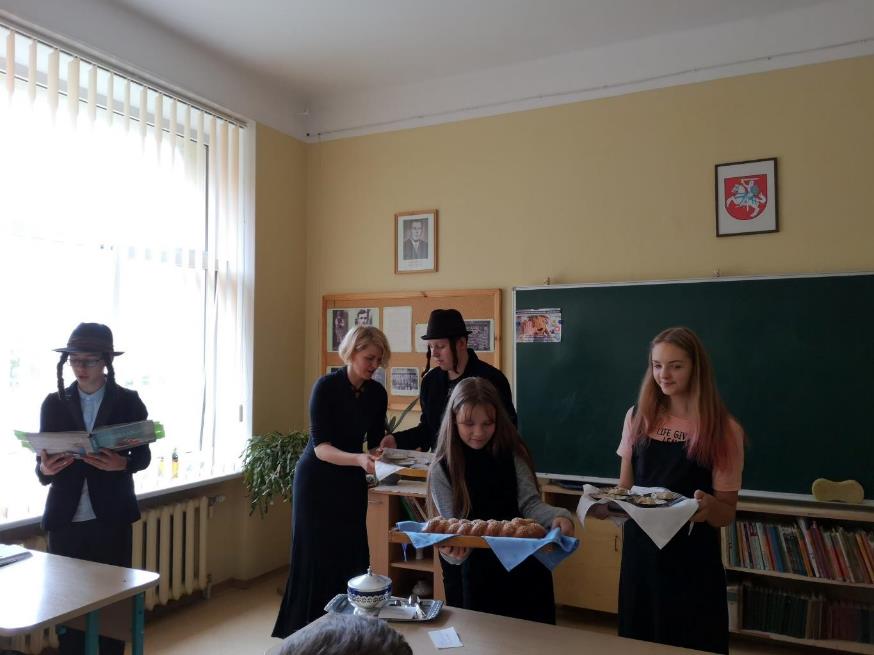 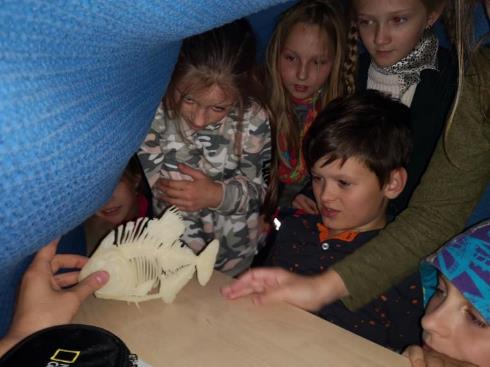 „Tyrėjų naktis 15“ tikybos pamokoje
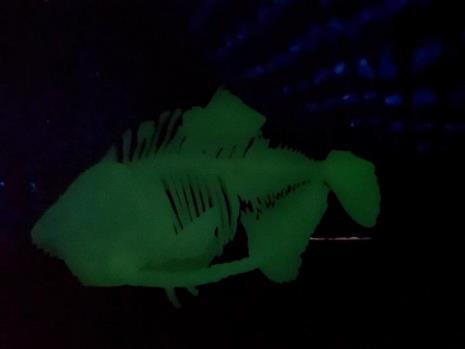 PROTMŪŠIS „TYRĖJŲ NAKTIS 15“
Pamokos su svečiu
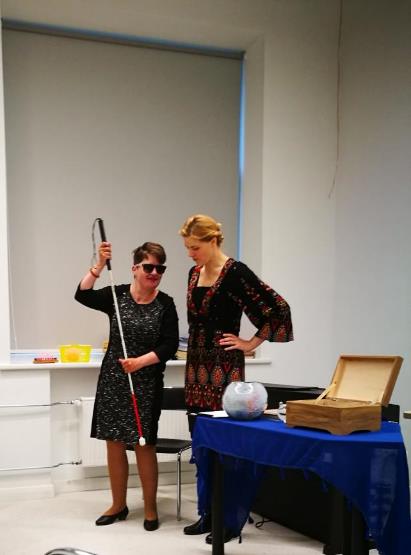 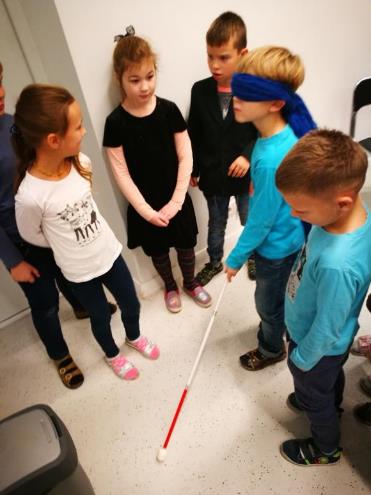 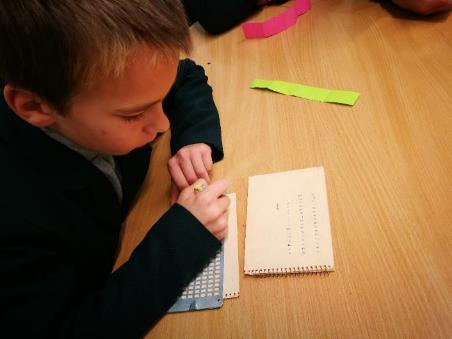 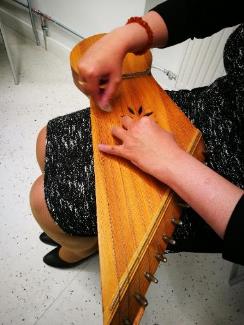 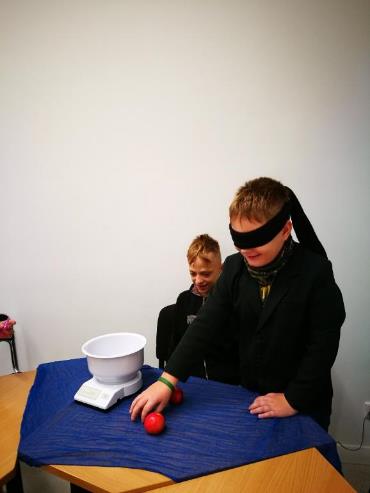 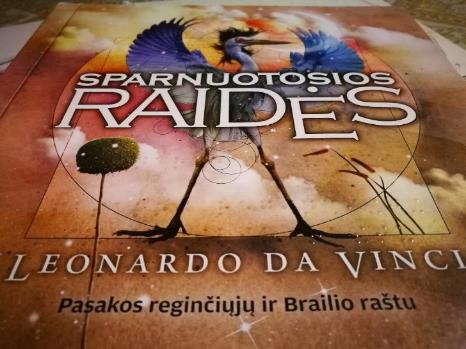 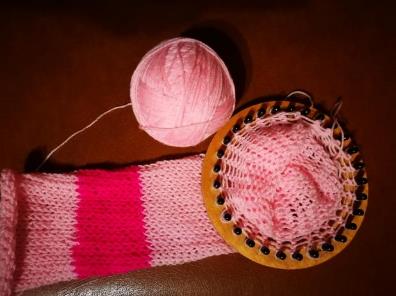 Pamokos ne mokykloje arba netradicinėje aplinkoje
Pamokos gamtoje
Pamokos bažnyčioje
Pamokos muziejuose, sodybose
Pamokos įvairiuose festivaliuose
Pamokos etnografinėje sodyboje
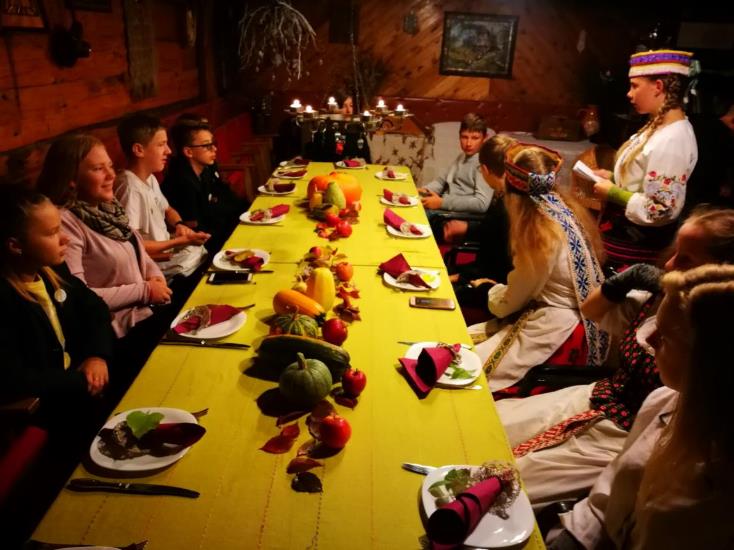 Ekskursijos
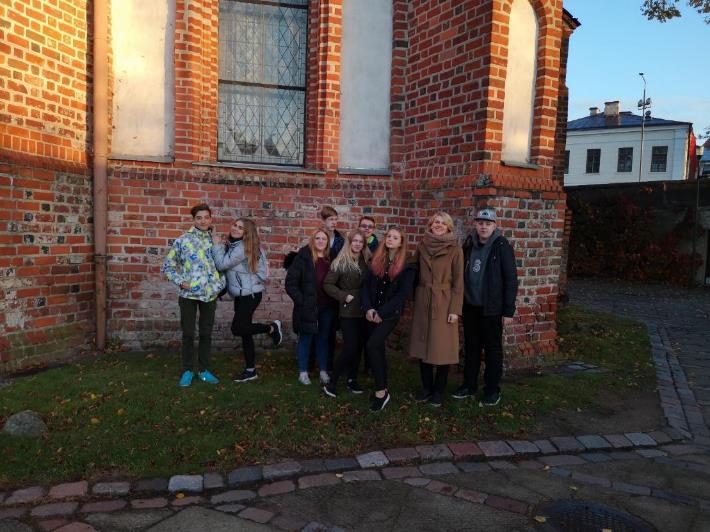 Integruota istorijos, tikybos ir technologijų pamoka „Viduramžiai“ Perkūno name, Kaune.
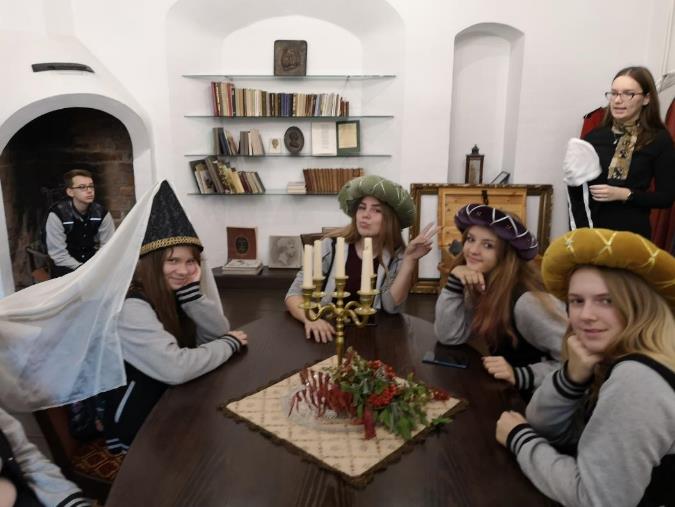 Chaimo Frenkelio viloje, Šiauliuose.„Žydų paveldas Šiauliuose: pirkliai Frenkeliai“
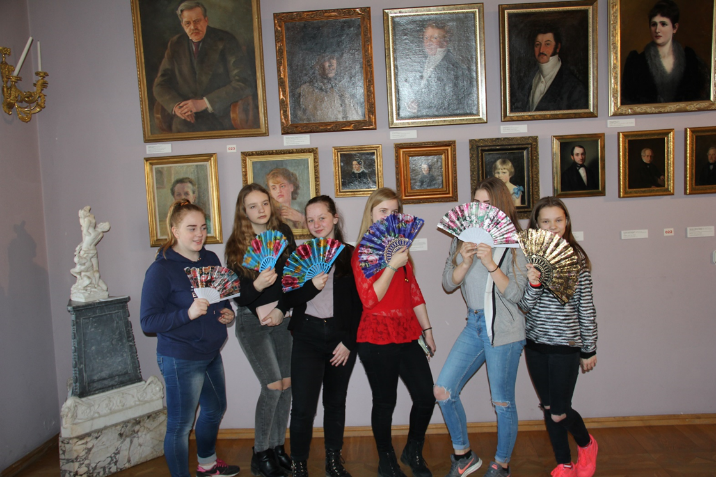 Pamokos bažnyčioje
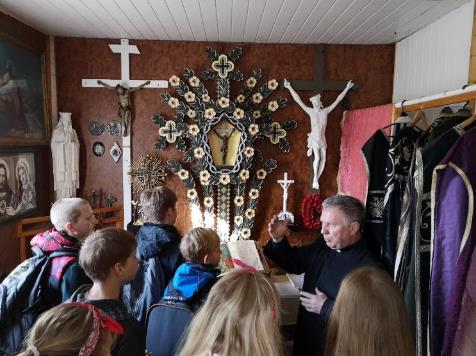 KTU mokslo festivalis
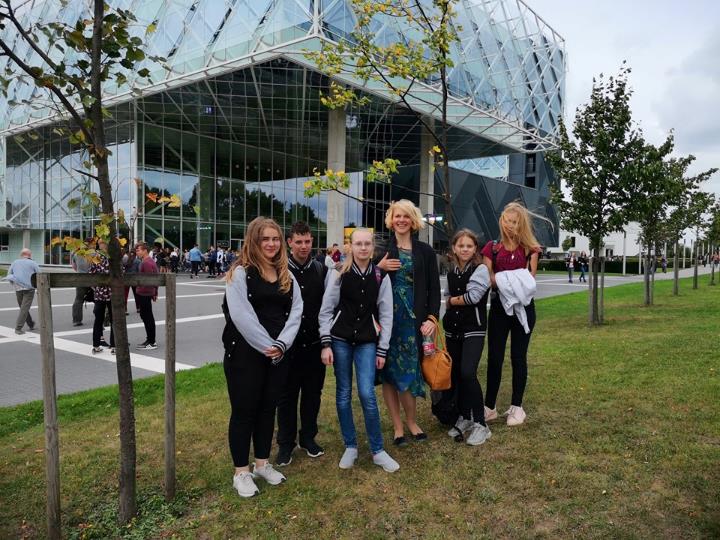 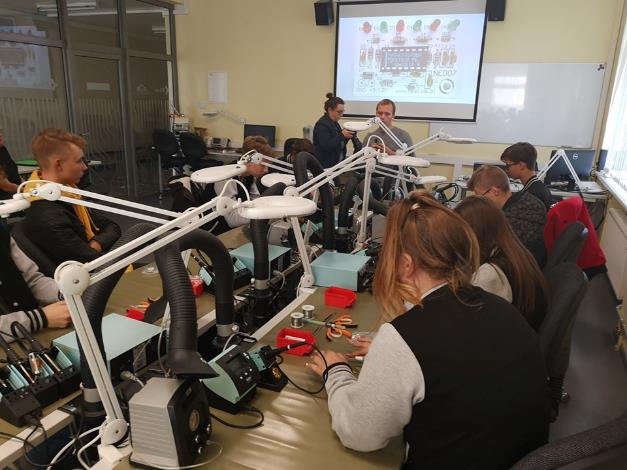 Netradicinės priemonės
Lėlių teatro panaudojimas pamokose
Teatro atributika (rūbai, aksesuarai)
Molis, gipsas, plastelinas, modelinas, vilna, floristinės medžiagos, encaustic tapyba ir pan.
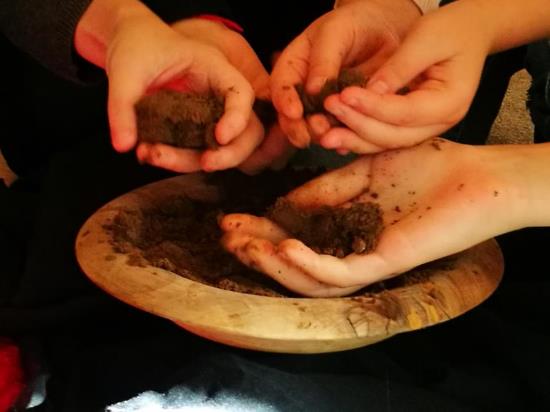 5 pojūčių priemonės
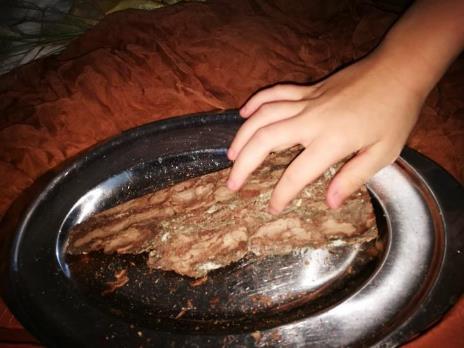 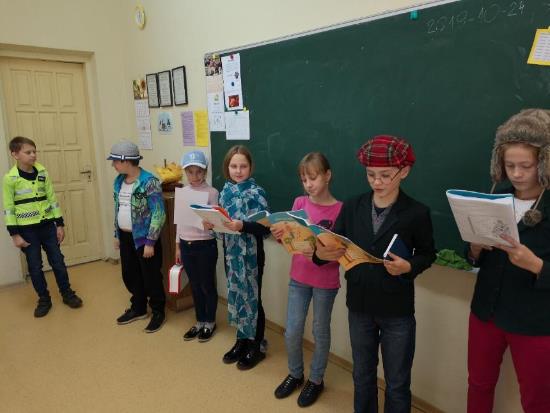 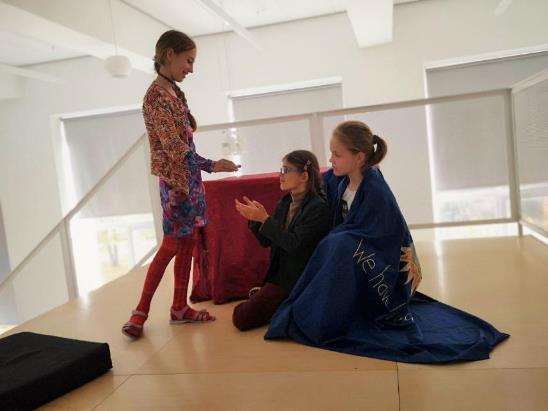 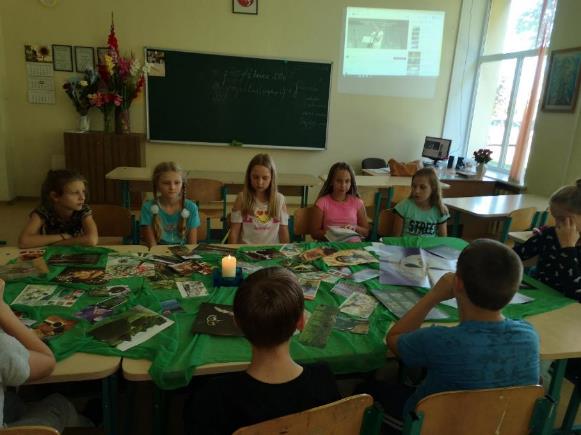 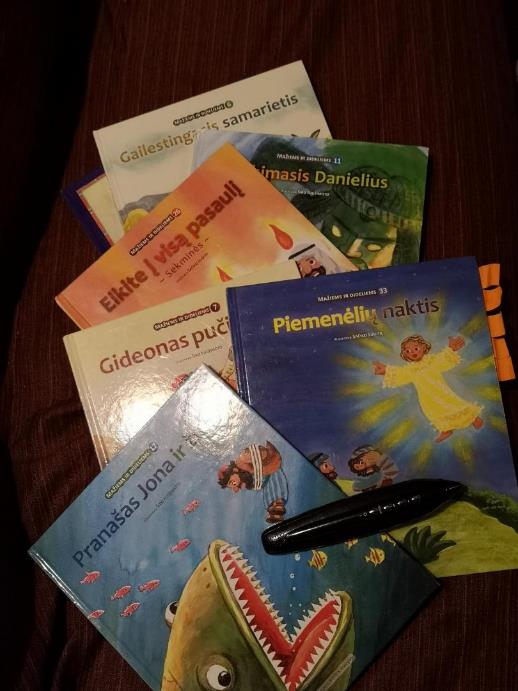 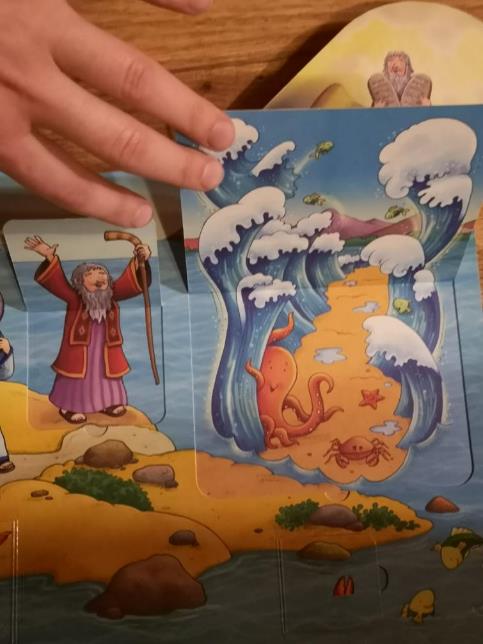 Knygos atverčiamais langeliais
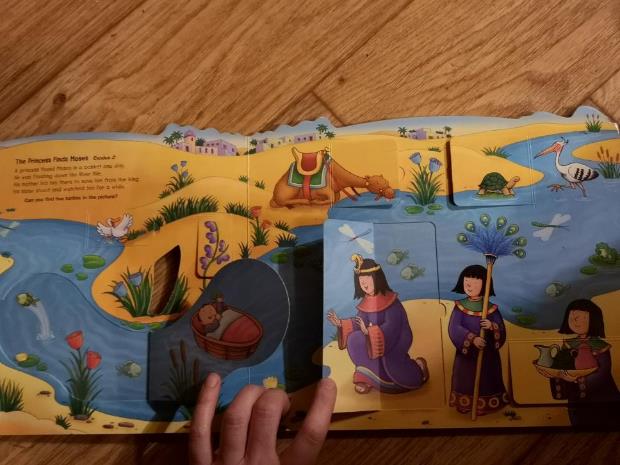 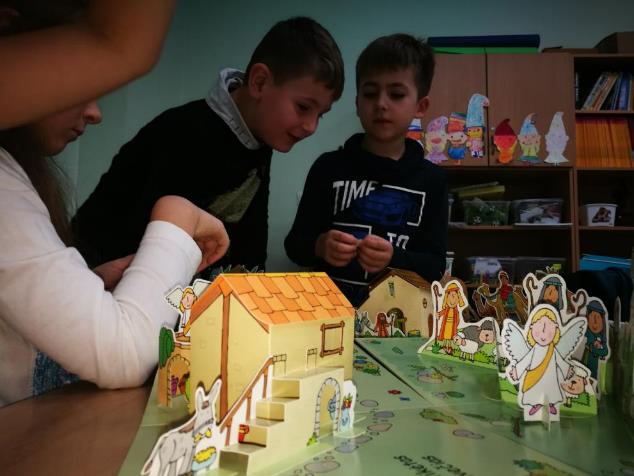 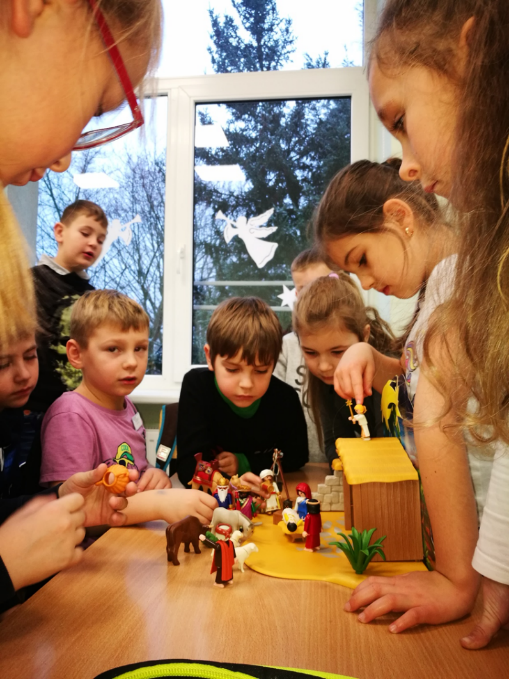 Molis, gipsas, plastelinas, modelinas, vilna, floristinės medžiagos, encaustic tapyba ir pan.
Šv. Velykų proga atvirukai senelių namams „Senelių rojus“.
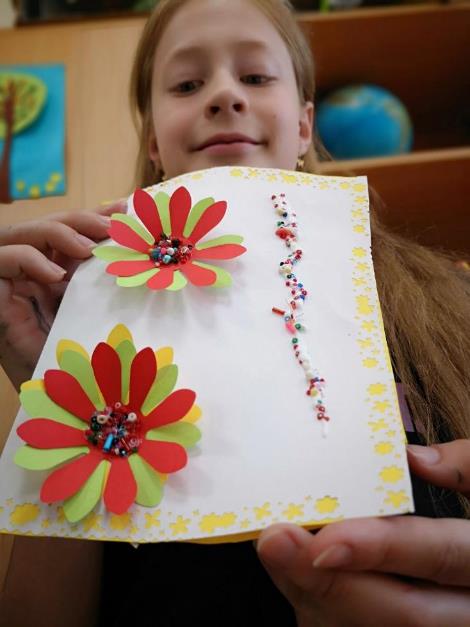 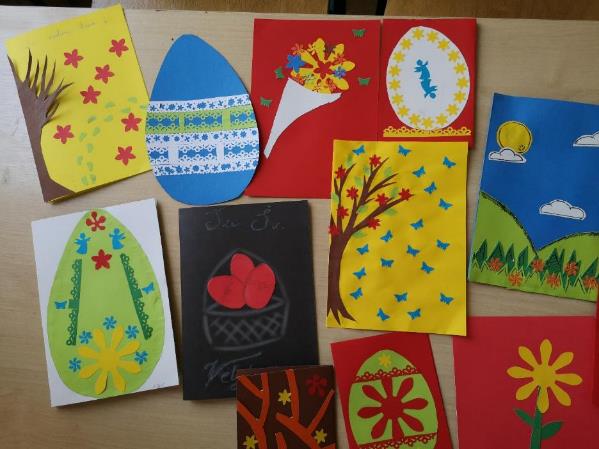 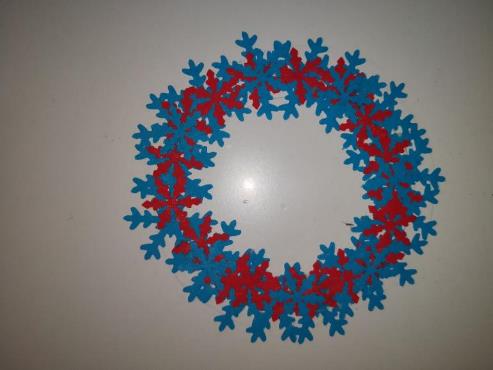 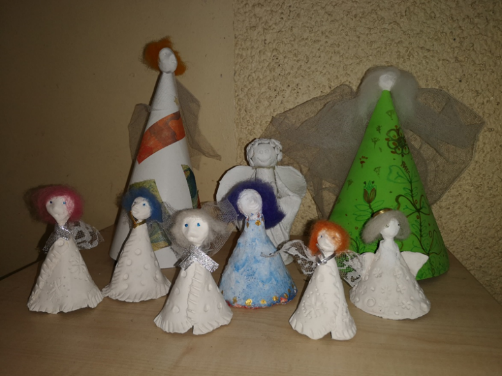 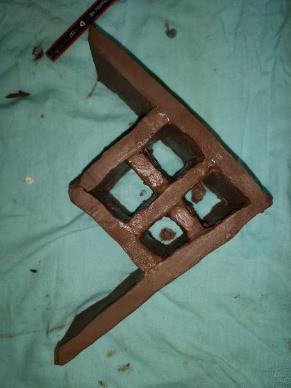 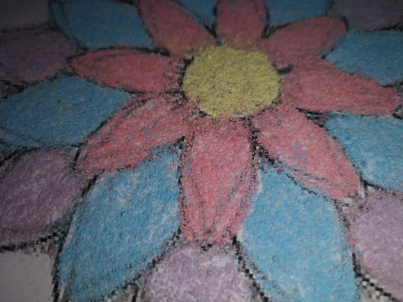 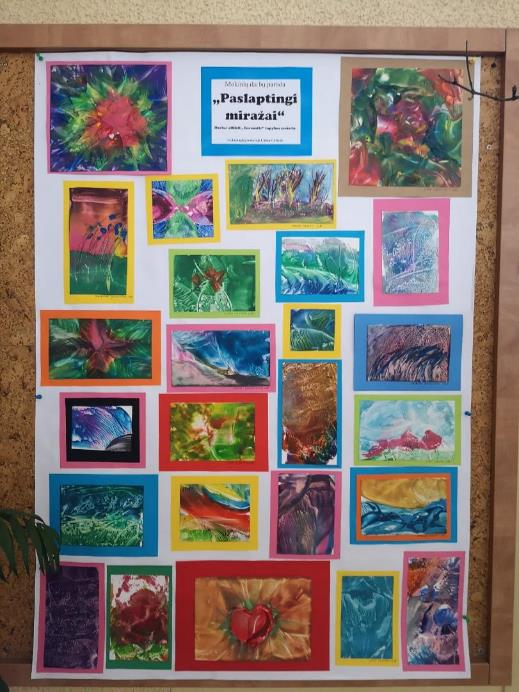 ENCAUSTIC tapyba
Margučiai iš vilnos
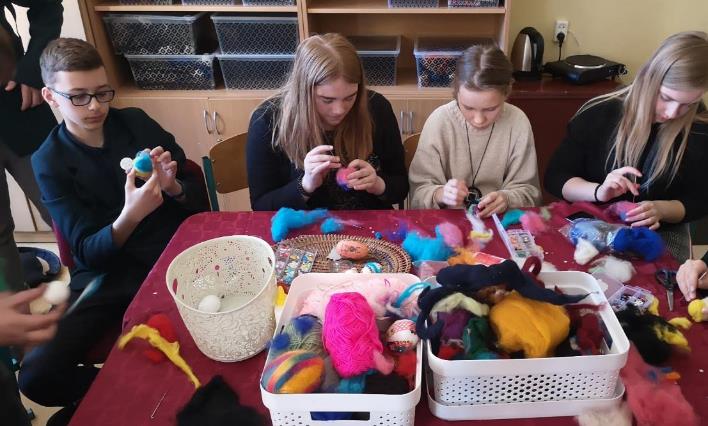 Prakartėlė iš vilnos
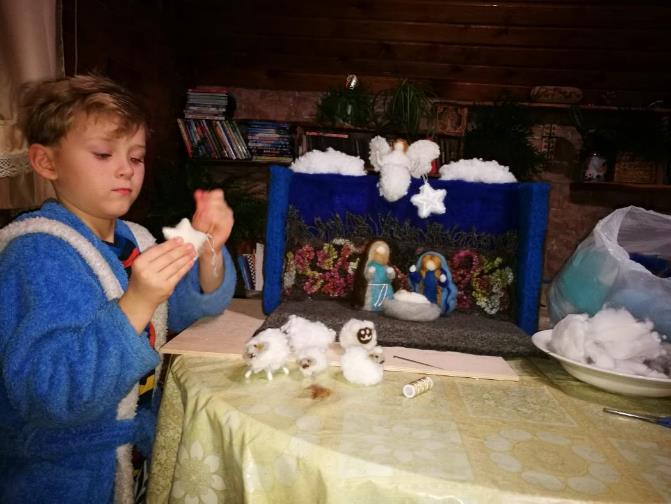 Lėlių teatro panaudojimas pamokose
Integruota tikybos ir pasaulio pažinimo pamoka „Paslėptas lobis“ 3 klasėje
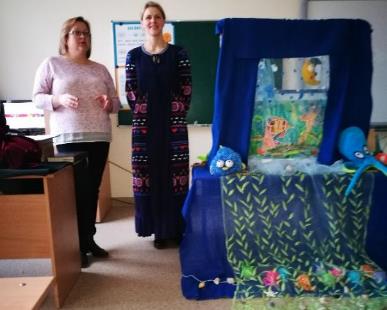 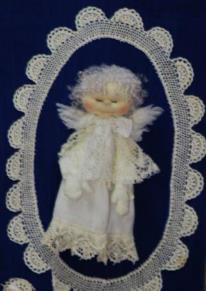 Tikybos pamoka „Angelai“ 1klasėje
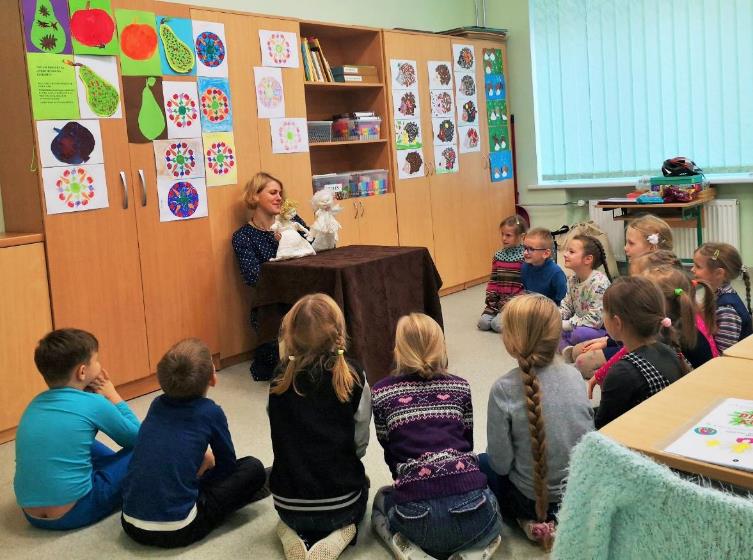 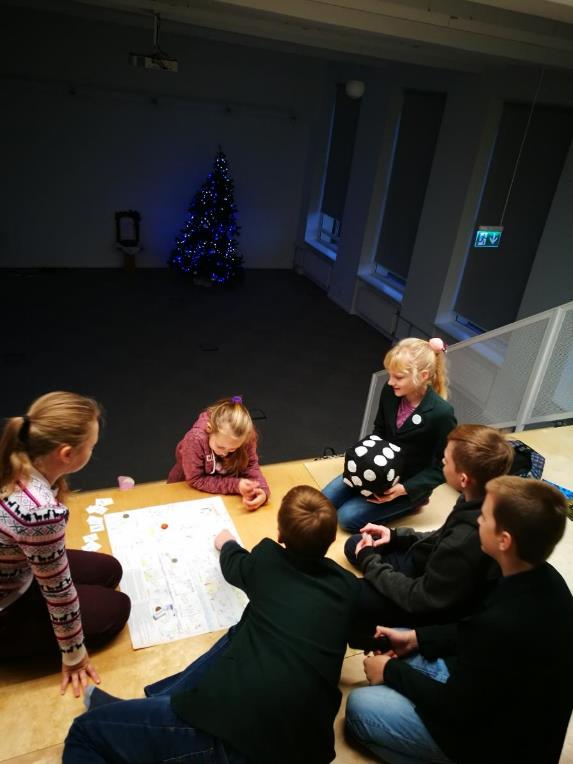 Žaidimas„Kelionė per adventą “
Neformalus ugdymas
Būreliai
Ekskursijos
Bendruomenės renginiai
Projektai, konkursai, akcijos, parodos, koncertai, spektakliai
Neformaliojo vaikų švietimo veikla                  „Teatro studija“
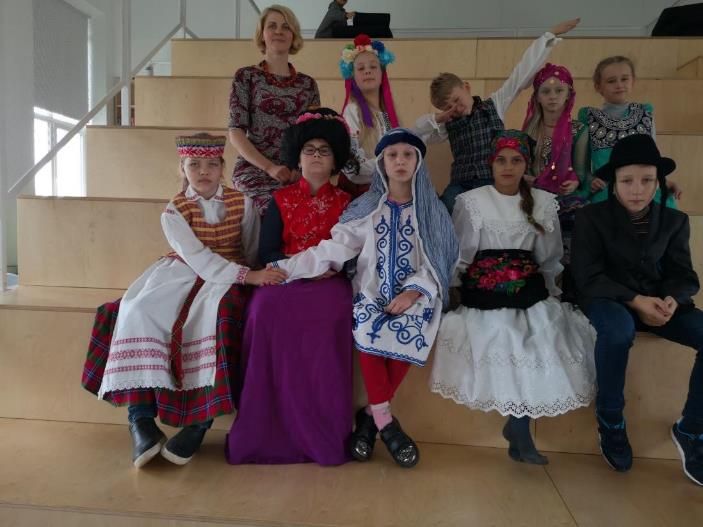 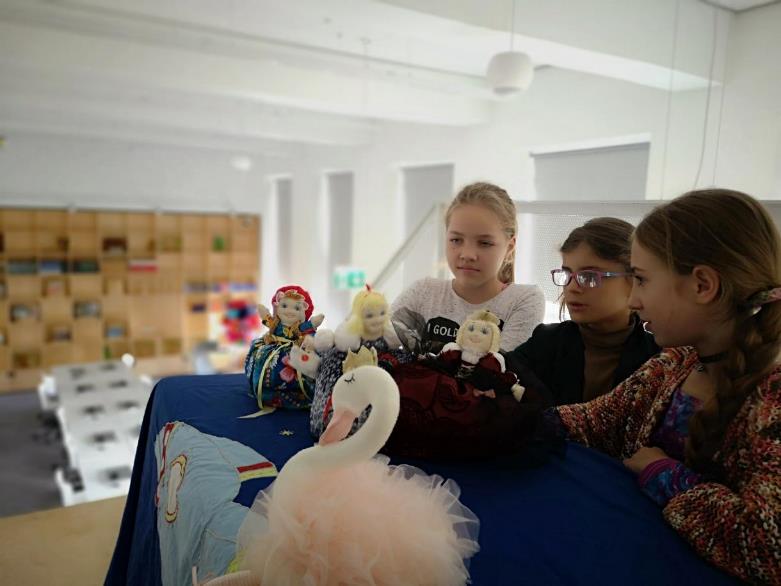 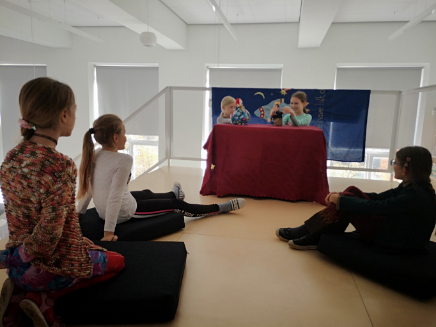 Projektai, konkursai, akcijos, parodos
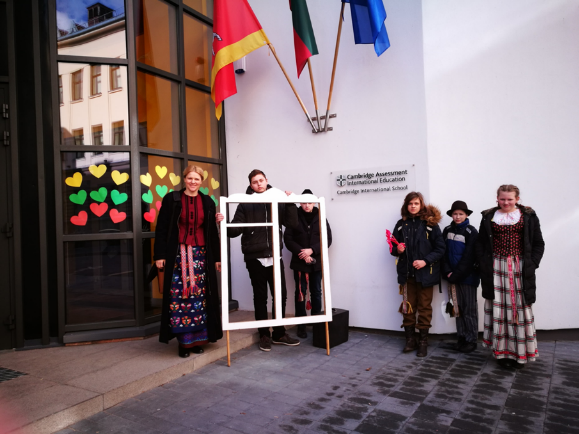 Projektas „Kaunas –mano miestas“
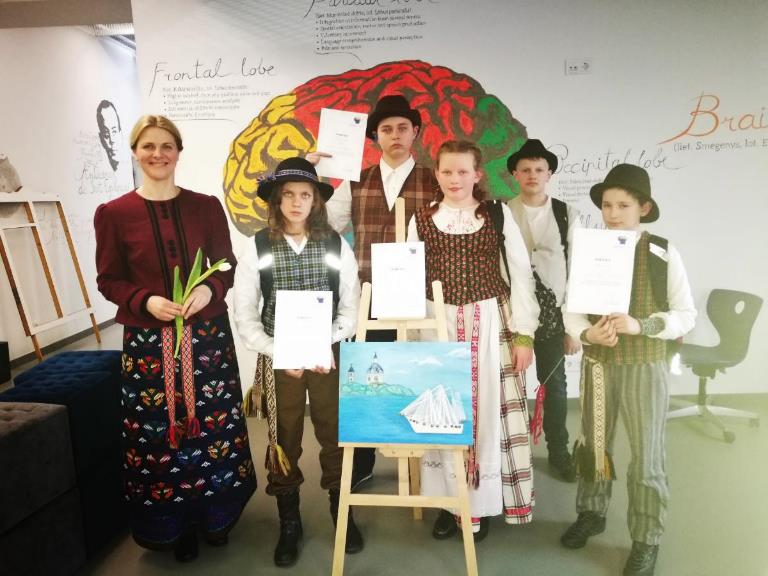 Integruoti mokomieji dalykai :
Lietuvių kalba, tikyba, istorija, geografija, gamta, matematika,fizika, geometrija (simegrafija), dailė, IT, technologijos (konstrukciniai darbai, tekstilė).
Projektas „Kultūrų ratas“, tema „Žydų tradicijos“.
Apsilankymas teatre, spektaklyje
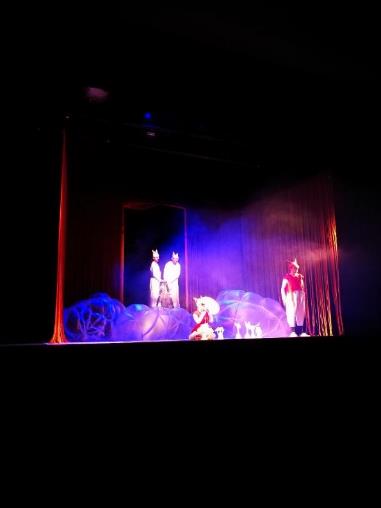 Šlienavos  pagrindinės mokyklos ir Samylų kultūros centro bendradarbiavimas
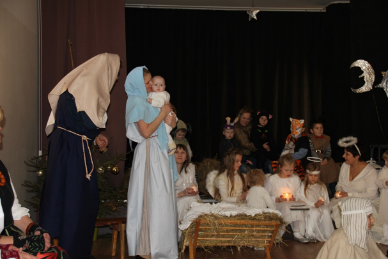 Gerumo akcija sergantiems ligoniukams
Dalyvavome labdaros ir paramos fondo „Mamų unija“ organizuotoje kasmetinėje Advento akcijoje. Mūsų mokiniai siuvo ir siuvinėjo didžiules medžiagines „Advento kojines“, skirtas dovanėlėms.
Šios kojinės buvo išsiųstos į Vilniaus universiteto ligoninės Santaros klinikų ir Lietuvos sveikatos mokslų universiteto ligoninės Kauno klinikos onkologinių ligų skyrių, kur ligoniukai visą advento laikotarpį ant savo palatos durų kabančiose „Advento kojinėse“ rado dovanėles.
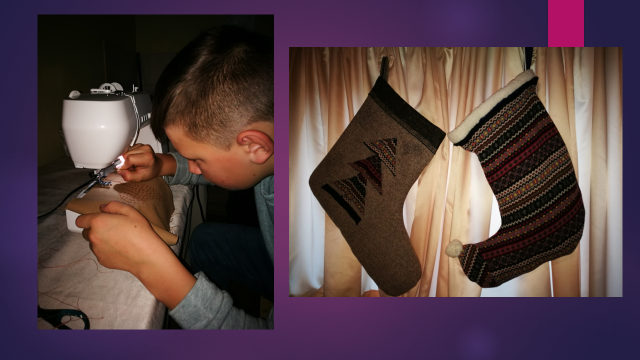 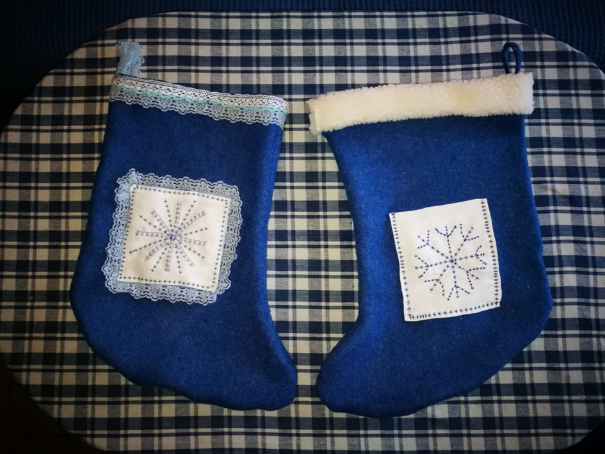 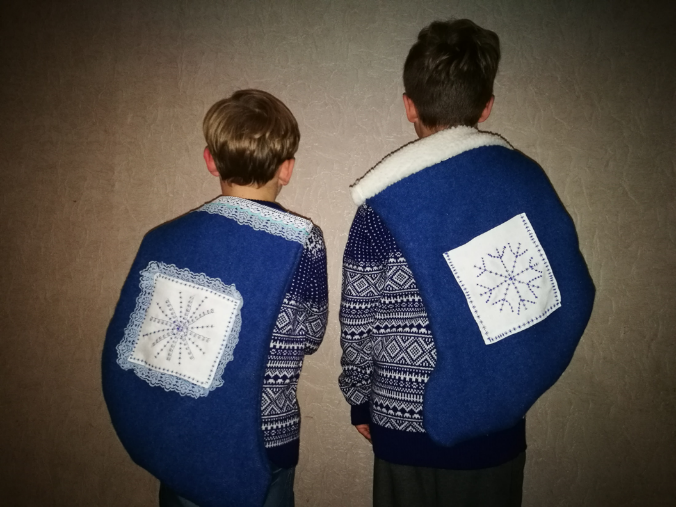 Floristikos darbai, kurie skirti senelių namų dekoracijoms advento metu
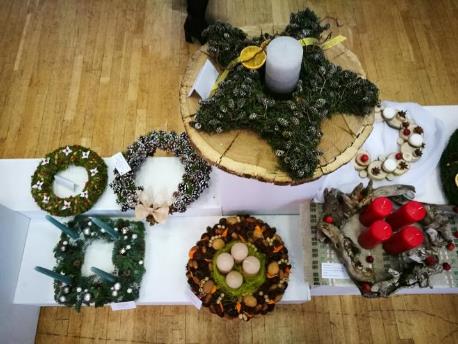 Advento kalendoriausakcija
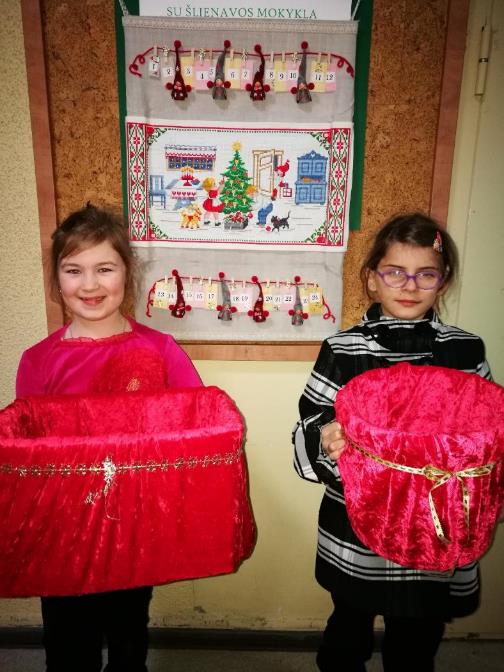 Mokiniai, turintys socialininių įgūdžių stoką labai įsiliejo į gerumo akcijos veiklą, rinkdami kiekvienoje klasėje dovanas į dėžę, skurstantiems, apleistiems vaikams, vaikų namams, vienišiems ir sergantiems seneliams. Šie mokiniai jautėsi labai gerai,turintys reikšmingą užduotį ir ją vykdydami. Jie buvo reikalingi ir svarbūs.
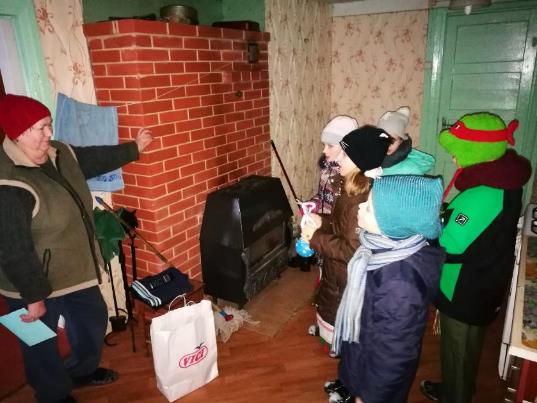 SENELIŲ LANKYMAS
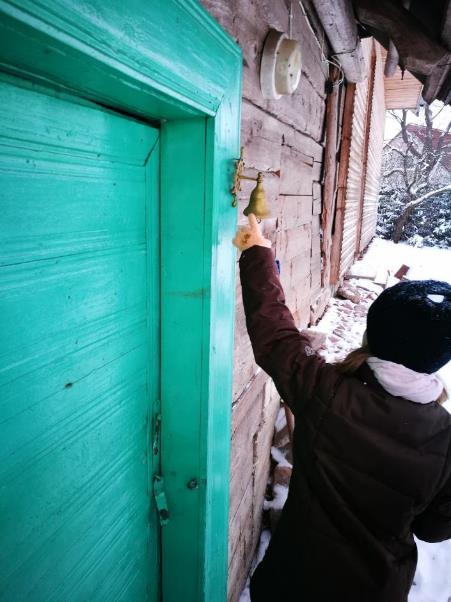 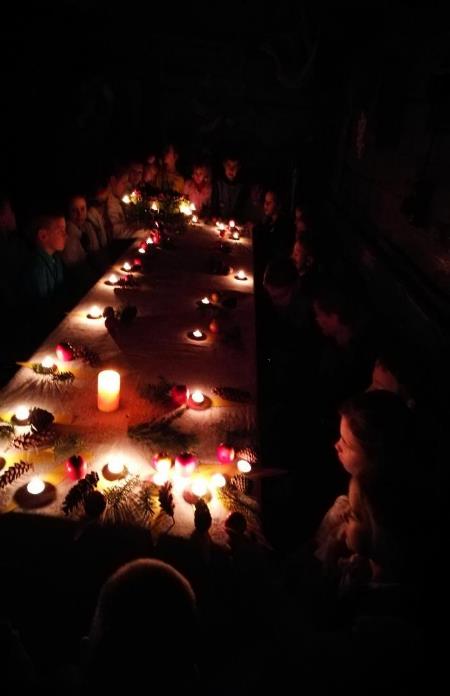 ADVENTINĖS POPIETĖS
Prakartėlių konkursas
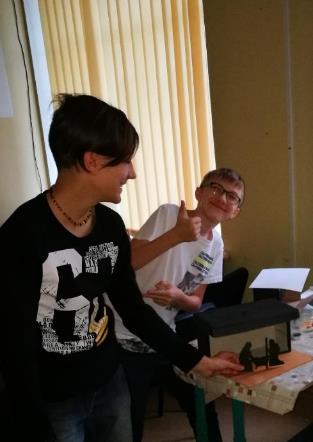 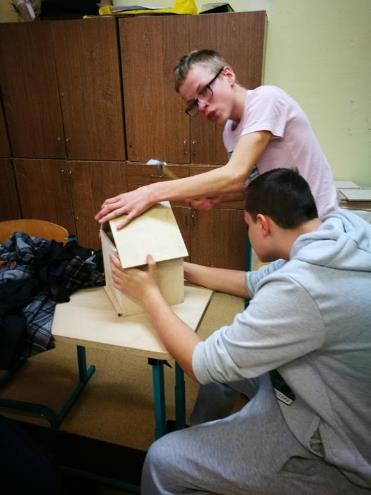 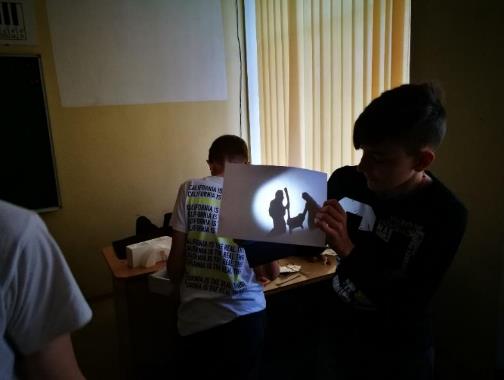 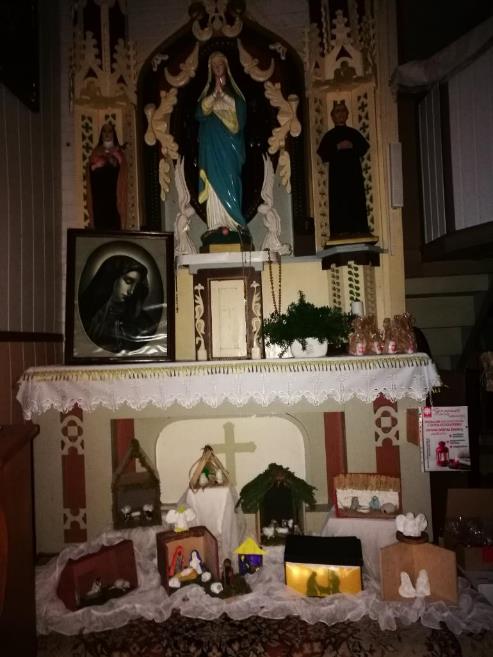 Kalėdiniai spektakliai
Konkursas „Jei prakalbėtų, daug pasakytų“. Įdomios istorijos ir mylimo instrumento atradimas, kuris įtakoja tolimesnius pasirinkimus, tikslus ir sėkmę.
Konkursas „IŠ TAUTOS SKRYNIOS“
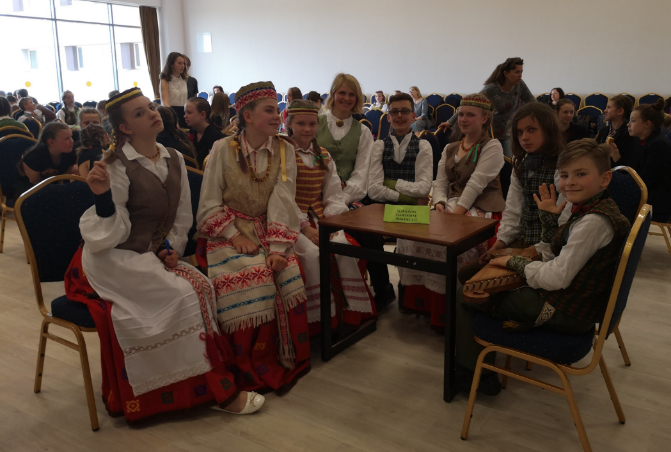 Tarptautinis konkursas Londone „YOUNG TALENT“
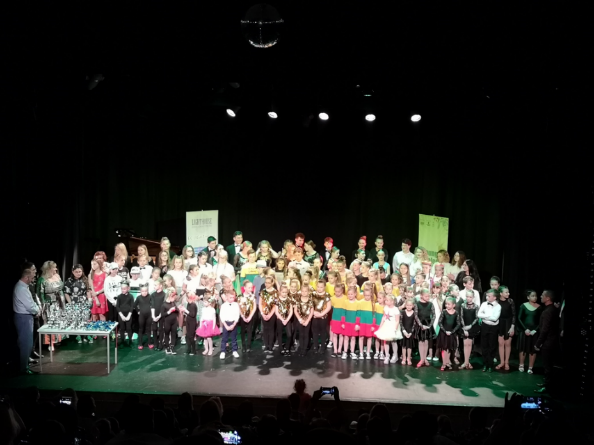 Valstybingumo šventės bažnyčioje
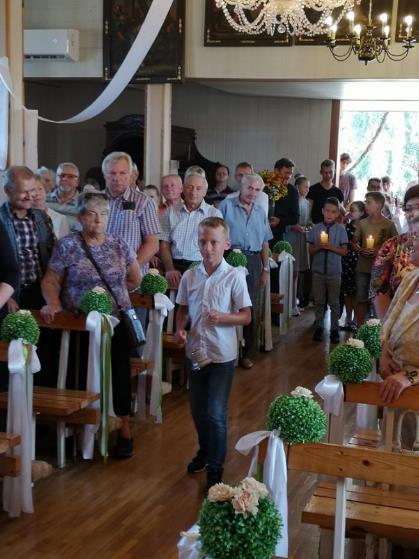 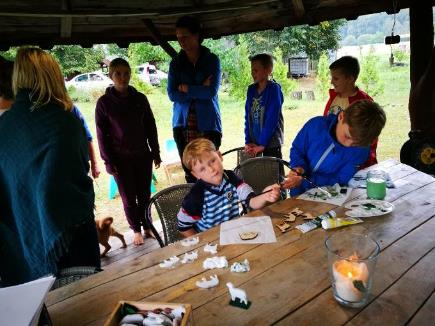 Katalikiškos stovyklos
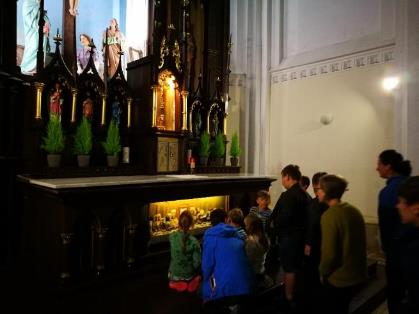 Vaikų ir tėvų santykis namuose ir bendruomenėje
Bendruomeniškumas kaip reiškinys yra vienas esminių prigimtinės kultūros bruožų. šiandien tai svarbu, kai bendruomeniškumas tarp žmonių blėsta, o bendruomenės, net ir tokios prigimtinės kaip šeima, - apirusios ir praradusios turinį...
Labai svarbu šeimoje perteikiamos ir puoselėjamos tėvams ir vaikams brangiausios žmogiškosios vertybės. Ir būtent tėvų požiūris į pamatines, tautos vertybes daro teigiamą ytaką vaikų religiniui ir etnokultūriniui ugdymui. Šeimoje vaikai gauna PARAMĄ – žinias, informaciją, savęs pažinimą, tapatumo suvokimą, religiją ir tikėjimą. Tautos kultūros perdavimas vaikams šeimose tampa šeimos vidine kultūra, tradicijų tęstinumu ir pagarba praeities ir ateities kartoms. Vaikai pamils tautos kultūros vertybes tik tuomet, jei matys, kad tai svarbu jų tėvams.
Dalyvavimas bendruomenės renginiuose kartu su vaikais
Konkursas „JEI PRAKALBĖTŲ, DAUG PASAKYTŲ“. 2017m
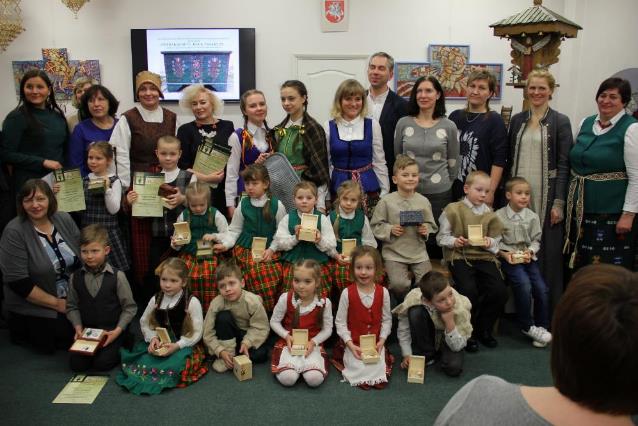 Festivalis „ATATARIA LAMZDŽIAI“ Šv.Jurgio bažnyčioje
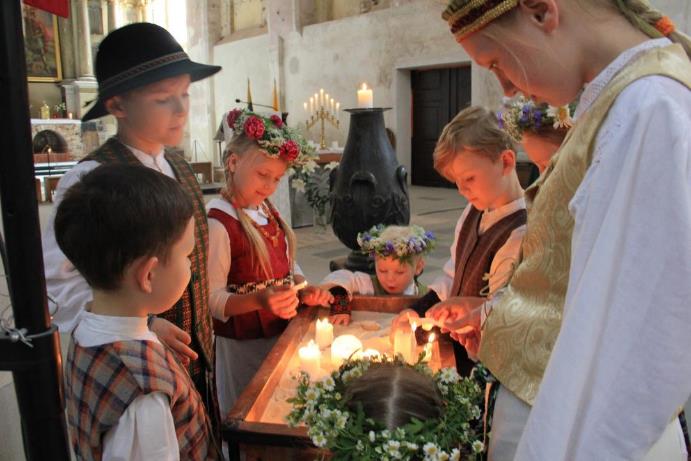 Renginys „ANGELŲ ISTORIJOS“
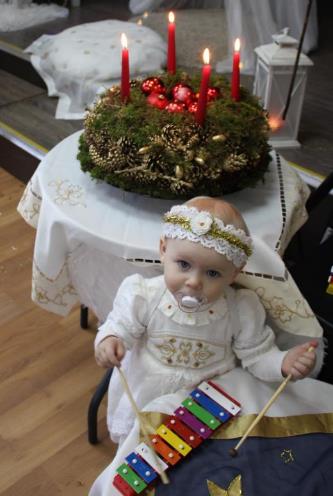 Išvada: Mokytojo kompetetingumas, meilė darbui bei pačio mokytojo asmenybė daro didžiulę įtaką mokiniui, jo požiūrio į mokymosi svarbą formavimuisi, o naudojamos netradicinės mokymosi veiklos leidžia ne tik geriau pažinti mokinius, bet ir sukurti glaudesnį ir šiltesnį santykį su jais.
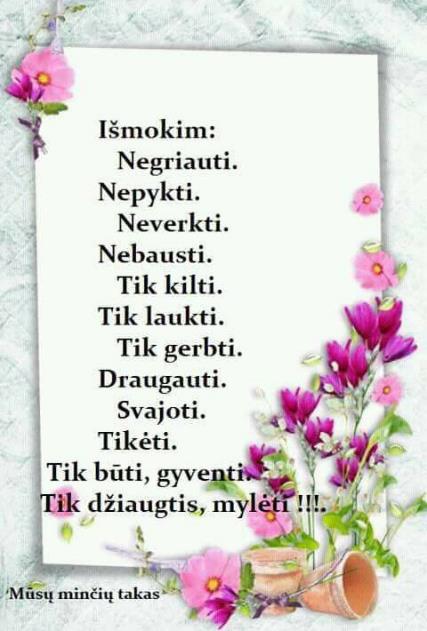 Ačiū už dėmesį 